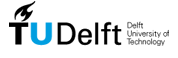 Designing Presence & Trustin processes of interactionCaroline NevejanDelft University of TechnologyAmsterdam 26 October 2010KTH School of Architecture Stockholm
Program
13.00 – 14.00		Lecture in 5 chapters with interaction

14.00- 15.00			YUTPA analysis by students

15.00 – 15.30		Break

15.30 – 16.30		Presentations by students
							12 pitches of 3 minutes

16.30 – 17.00		Concluding remarks
Chapter 1Social InterfaceFeedback by students who studied Witnessed Presence & Systems Engineering (work in progress)http://www.systemsdesign.tbm.tudelft.nl/witnessed
Public & Private Space How are we together?
At home
In streets
In the park
In nature

At school
At work
In hospitals
In shops
Media in daily use
SMS
Telephone
Facebook
Twitter
Television
Chat
Book
Newspaper
Presence affects Trust in “communities of systems and people”
Between people who know each other
Between people who are strangers to each other
Between people and organizations
Between people and the state
Social Interface: Charlie Gullstrom“we know each other”
To help convey my presence to you
To help convey your presence to me

To inform me and feel for me
To inform you and feel for you

To help me execute actions in a space where I am not
To help you to be in touch with me
Chapter 2Performance and Presence Designfeedback by students who studiedDissertation Chapter 3: The Galactic Hacker PartyDissertation Chapter 4: The Seropositive Ball
How to have a sense of touch?- Sound- Visual perspective- Mis en scene- Dramaturgy- Facilitating interaction
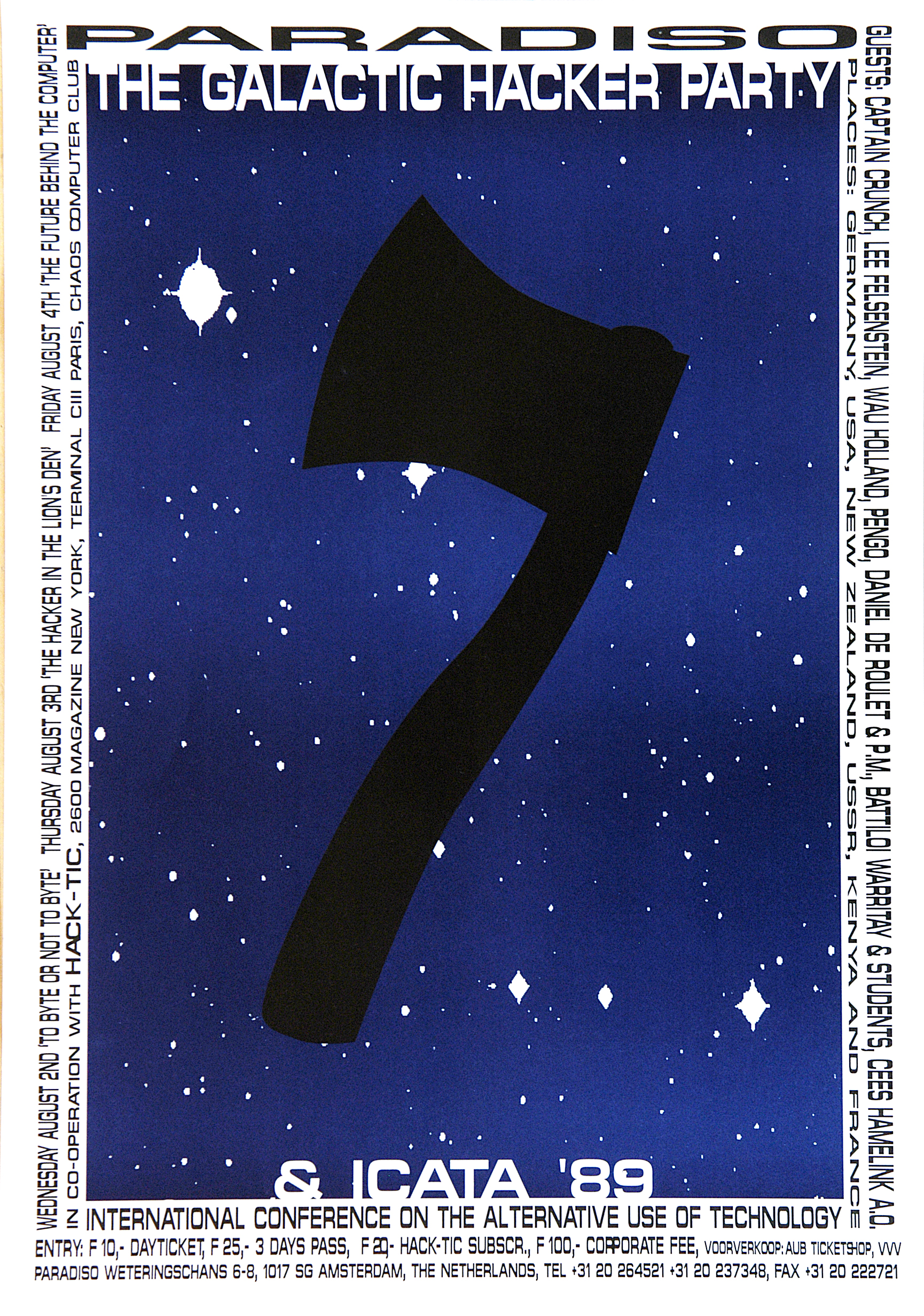 [Speaker Notes: In deze studie heb ik twee networked events geanalyseerd, The Galactic Hacker Party en het Seropositive Ball, die beiden in Paradiso plaats vonden in 1989 en 1990. Tijdens deze driedaagse conferenties ontmoetten mensen elkaar in levende lijve in Paradiso en ook via Internet en andere media.]
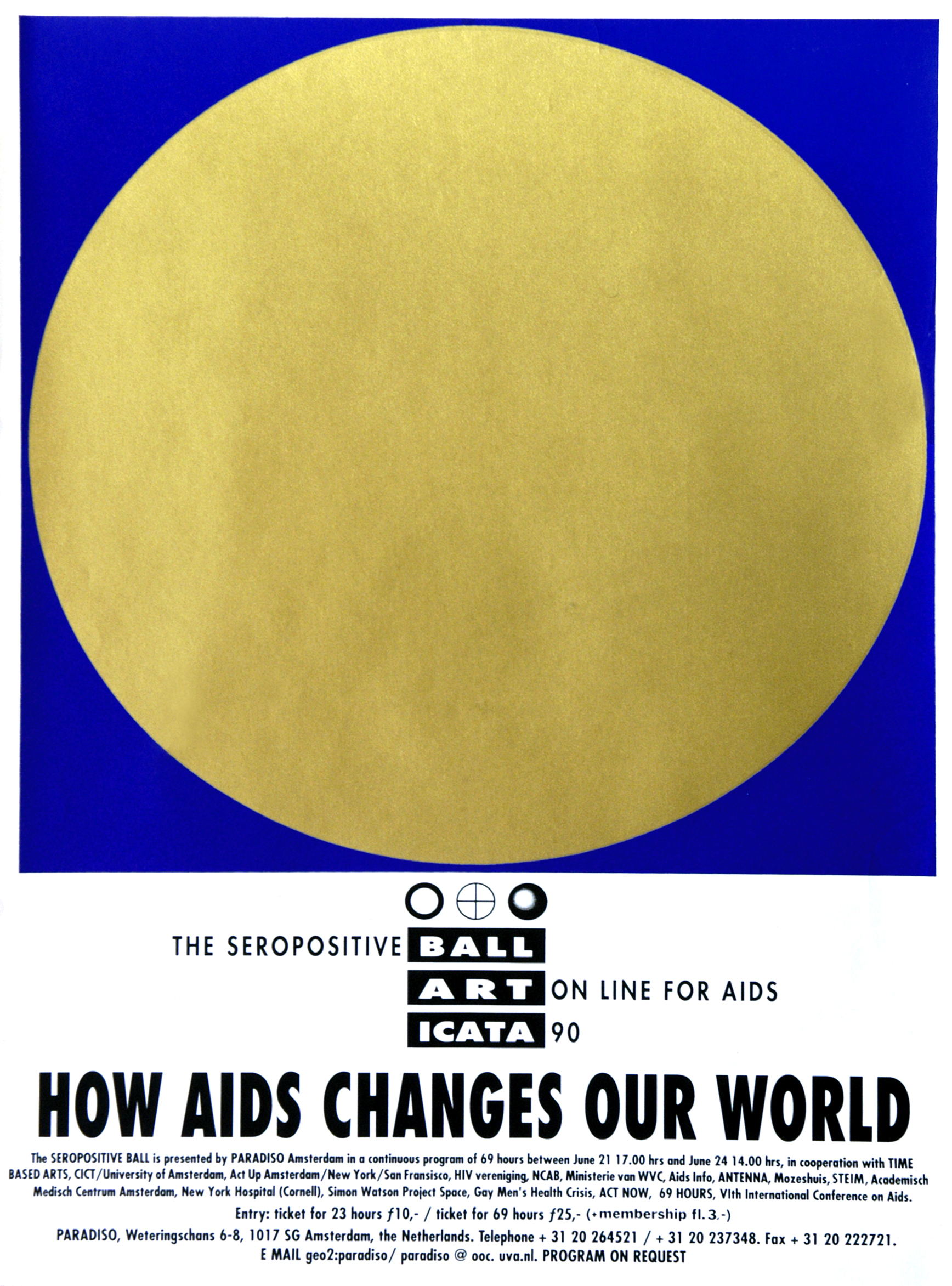 [Speaker Notes: Omdat in die tijd de technologie nog relatief 'ruw' was, werd de dynamiek die ontstond door het ontwerp van presence en het ontwerp van trust soms op een grappige en soms op een shockerende manier duidelijk.]
Chapter 3Presence, what is it?Feedback by students who studiedWitnessed Presence and the YUTPA framework
Physical
Meeting
Passers-by
Shopping
Letter
Book
Library
Asynchronous
Synchronous
Telephone
Chatting
Videoconference
Second Life interaction
Sms
Email
World Wide Web
Second Life environment
Virtual
[Speaker Notes: Mijn onderzoek gaat over hoe wij onze communicatie vormgeven met behulp van de media die vele mensen inmiddels dagelijks gebruiken. Door die media kunnen we aanwezig zijn op andere plekken en andere tijden. Wanneer we telefoneren voelen we elkaars aanwezigheid zonder dat we op dezelfde plaats zijn bijvoorbeeld. Als ik een brief per post stuur bereik ik een ander mens op een ander tijdstip dan wanneer ik de brief verstuur.]
Pysical
Synchronous
Asynchronous
Virtual
[Speaker Notes: Als ik iemand  heb gebeld bijvoorbeeld of een email heb gestuurd, heeft dit mogelijk effect hoe ik diegene de volgende keer ontmoet. In allerlei organisaties vraagt men zich af hoe men het beste met elkaar kan communiceren: wanneer kan je emailen, chatten of video-conferencen en wanneer moet je de moeite nemen om naar elkaar toe te reizen om elkaar 'in het echt' te ontmoeten.]
Physical
Synchronous
Asynchronous
Virtual
[Speaker Notes: Om meer grip te krijgen op deze verwarrende processen en in staat te zijn een soort ratio te ontwikkelen voor wanneer we op welke wijze met elkaar willen communiceren ben ik dit onderzoek begonnen.]
Presence survival and well-beingGiuseppe Riva, John & Eva WaterworthAntonio Damasio a trade-offWijnand IJsselsteijn
[Speaker Notes: Wat is Presence eigenlijk? In de kunsten, in het leger, in de grote bedrijven, en in verschillende wetenschappelijke onderzoekscentra wordt hier onderzoek naar gedaan.  Ik heb uiteindelijk besloten om de visie te volgen van Giuseppe Riva en John en Eva Waterworth, die zich baseren op het werk van Antonio Damasio. Zij beschrijven Presence als het fenomeen dat door de evolutie is ontwikkeld en ons in staat selt onderscheid te maken tussen wat hier en nu is en wat niet. Doordat we kunnen inschatten waar en hoe we zijn,op verschiolende bewustzijnsnivuau’s, zijn we als mens in staat te handelen in het belang van ons overleven en welzijn.
Ook volg ik Wijnand IJsselsteijn, een van de commissieleden die straks binnenkomt, die stelt dat presence altijd een trade-off is. Op een gegeven moment settelen in ons begrip van een bepaalde situatie we voor een bepaalde status quo op basis van de informatie die we ontvangen. Als ik een vreemdeling op straat tegen kom beslis ik of die bedreigend is of  niet, als ik telefoneer, een email stuur of een krant lees beslis ik hoe dit mijn leven al dan niet beinvloedt op basis van de ‘gebrekkige’ informatie die ik heb.]
Natural presence is distinct for survival and well-being, and embodies the ethical dimension of our livesMediated Presence contributes to the language and concepts that people share Witnessed Presencefunctions as a catalyst for good as well as for bad
[Speaker Notes: Des te maximaler het gevoel van presence is, des te beter zijn we in staat te handelen in het belang van ons overleven en welzijn. In ontmoetingen in natural presence kan het bewustzijn van presence worden gemaximaliseerd, beter dan in mediated presence ondanks dat deze zeer boeiend en fascinerend kan zijn. Telefoon, internet of andere media, zijn vaak een welkome bijdrage aan ons dagelijks leven, wij kunnen tijd en plaats overstijgen en zij dragen bij aan de taal en de concepten die mensen onderling delen. Desalniettemin is deze bijdrage beperkt, de context wordt voornamelijk bepaald door de connectie zelf, en de natural presence van de betrokken mensen is bepalend voor wat er uiteindelijk wel of niet gebeurt. Daarom concludeer ik dat wanneer issues die ethische implicaties hebben aan de orde zijn (en deze hebben te maken met overleven en welzijn), men elkaar het beste in natural presence kan ontmoeten.]
Chapter 4Design of Presence in relation to Trust:YUTPA Feedback by students who studied Interdisciplinary study on Witnessed Presence: Time, Place, Action, Relation (work in progress)http://www.being-here.netInlog: caroline, Password: nevejan
Trust: 4 dimensiesYou / not YouDo / not do Here / not HereNow / not Now
[Speaker Notes: Daarom argumenteer ik dat er 4 dimensies van groot belang zijn wanneer wij presence van onszelf en anderen  vormgeven.  Informatie- en communictaietechnolobgie  helpt ons tijd en plaats te overstijgen, ze beinvloedt echter inmiddels ons welzijn en overleven diepgaand. Daarom is de aanwezigheid van een handelings perspectief en de wijze waarop de relatie met de andere mens wordt vormgegeven van doorslaggevende betekenis voor het potentieel effect van informatie- en communicatietechnologie.]
YUTPA: 
with YOU in UNITY of TIME, PLACE & ACTION
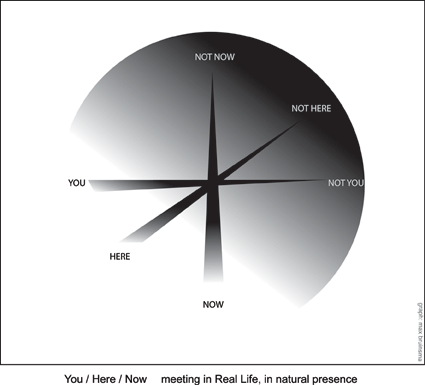 [Speaker Notes: Ik besluit mijn proefschrift met een betoog voor het in iedere situatie specifiek ontwerpen en analyseren hoe deze 4 dimensies zich tot elkaar verhouden in het licht van het al dan niet ontstaan van morele afstand enf het al dan niet ontstaan van vertrouwen tussen mensen.Yutpa, with You in Unity of Time Place and Action.]
Tuning PRESENCE & TRUST in DESIGN
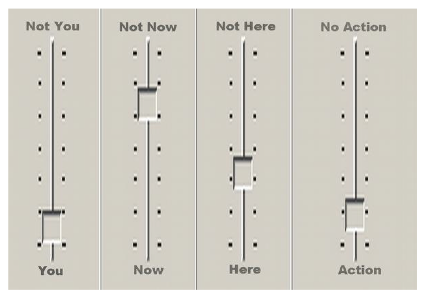 Chapter 5YUTPA analysis/design Task:12 groups, 1 hour workPresent in 3 minutes! Dramatic and Entertaining !! Visualize !Master of Ceremony: Leif Handberg
Choose a case, analyze and design
Going to market with goods from all over
Create safety on a school yard
Health service to find medication
Grandchildren stay in touch with their granny in the elderly home
Microcredit service for students
Urban agriculture in a poor neighborhood
Distributed team has to study and invent
YUTPA Analysis
Identify moments of interaction in the communication process
Focus in each moment of interaction on each of the four dimensions
In doing so, identify & create (im)material objects and characteristics of the environment
Identify shared meaning and assumptions
Visualize the analysis
Visualize and dramatize proposed scenario’s
Make a pitch of 3 minutes
nevejan@xs4all.nlwww.nevejan.org